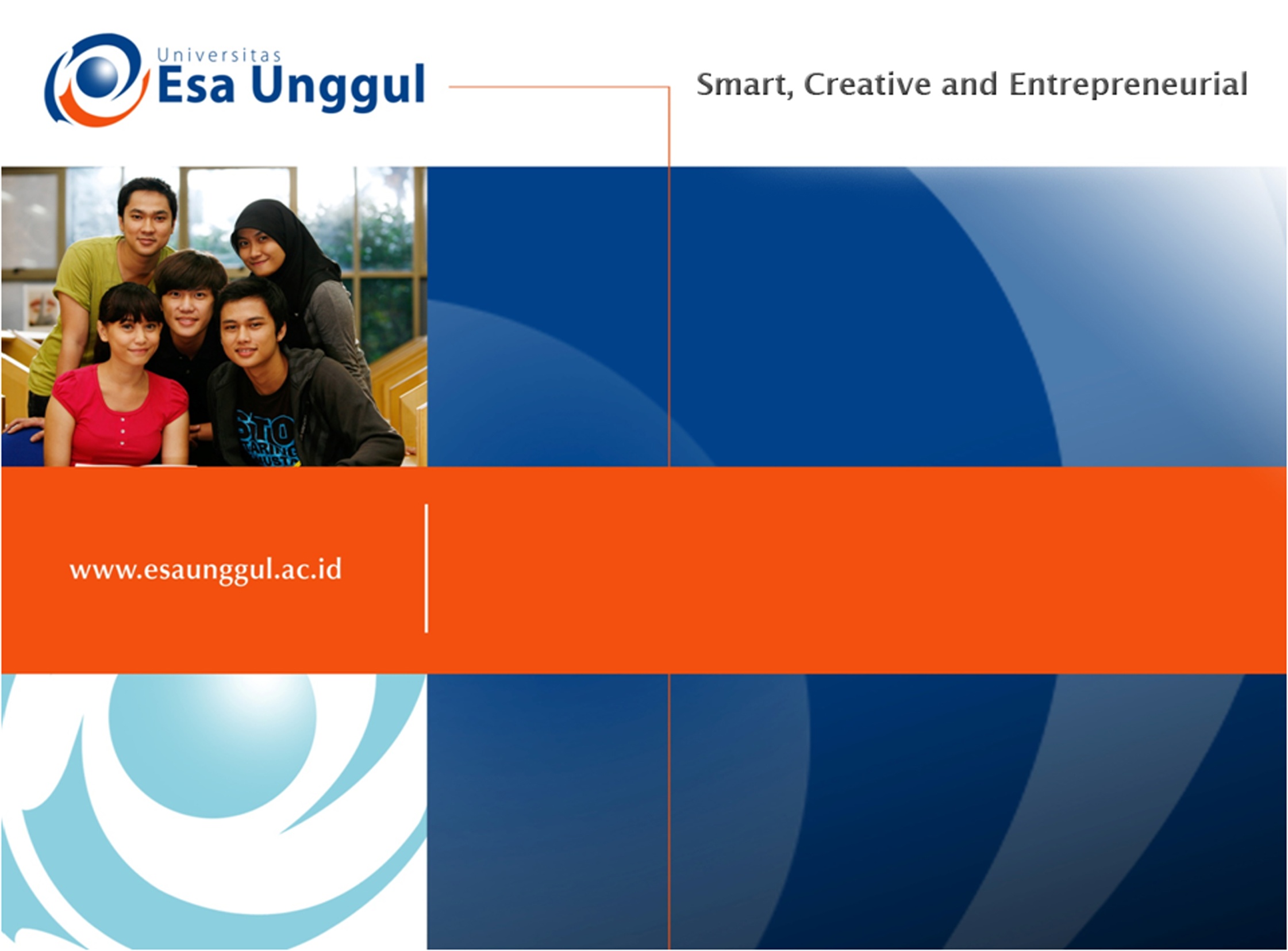 ADVANCED LISTENING
SESSION 10
RIKA MUTIARA, S.Pd., M.Hum.
PENDIDIKAN BAHASA INGGRIS, FKIP
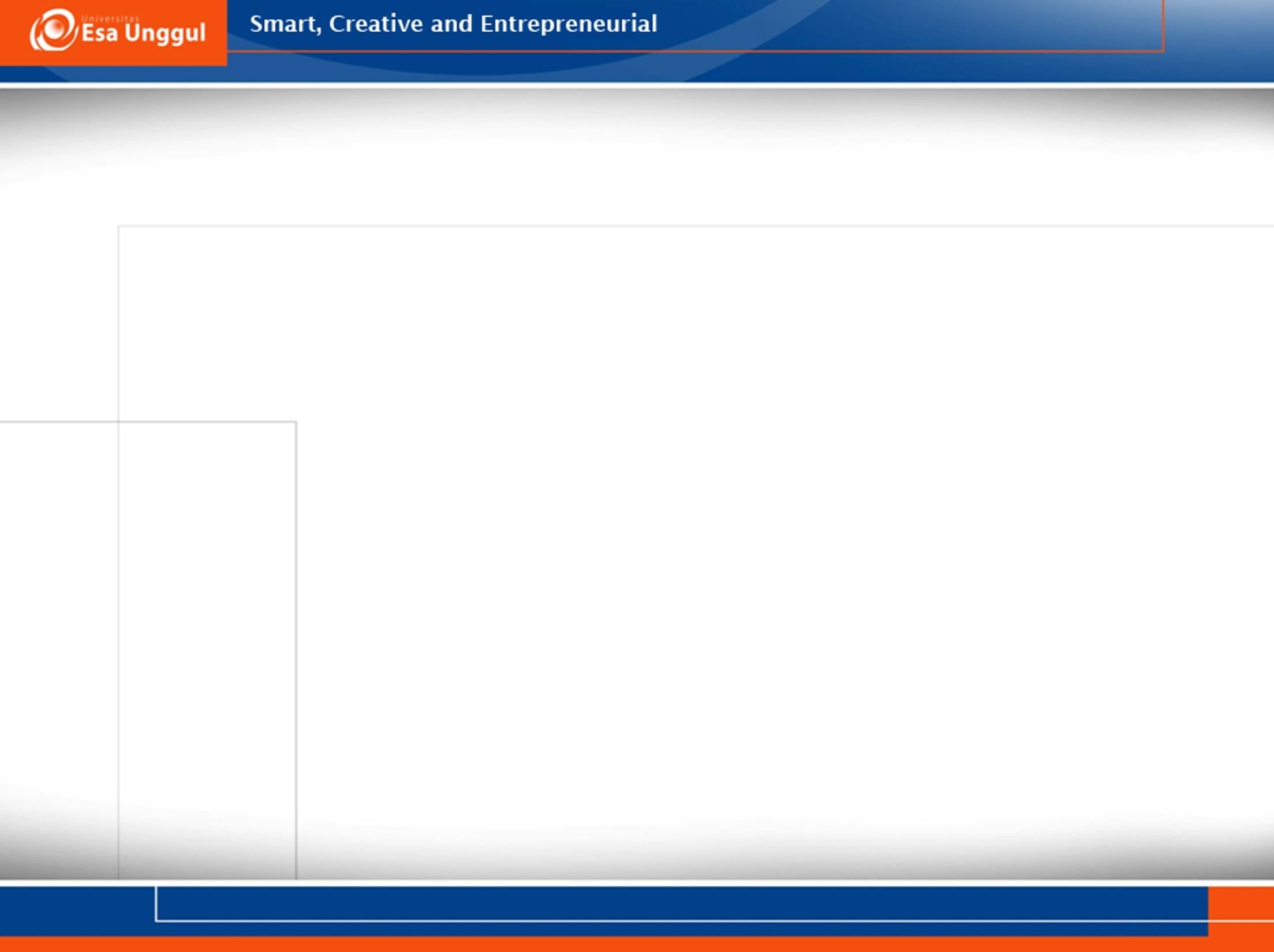 Learning Outcomes
Students are able to select new vocabulary and phrases and find the meanings.
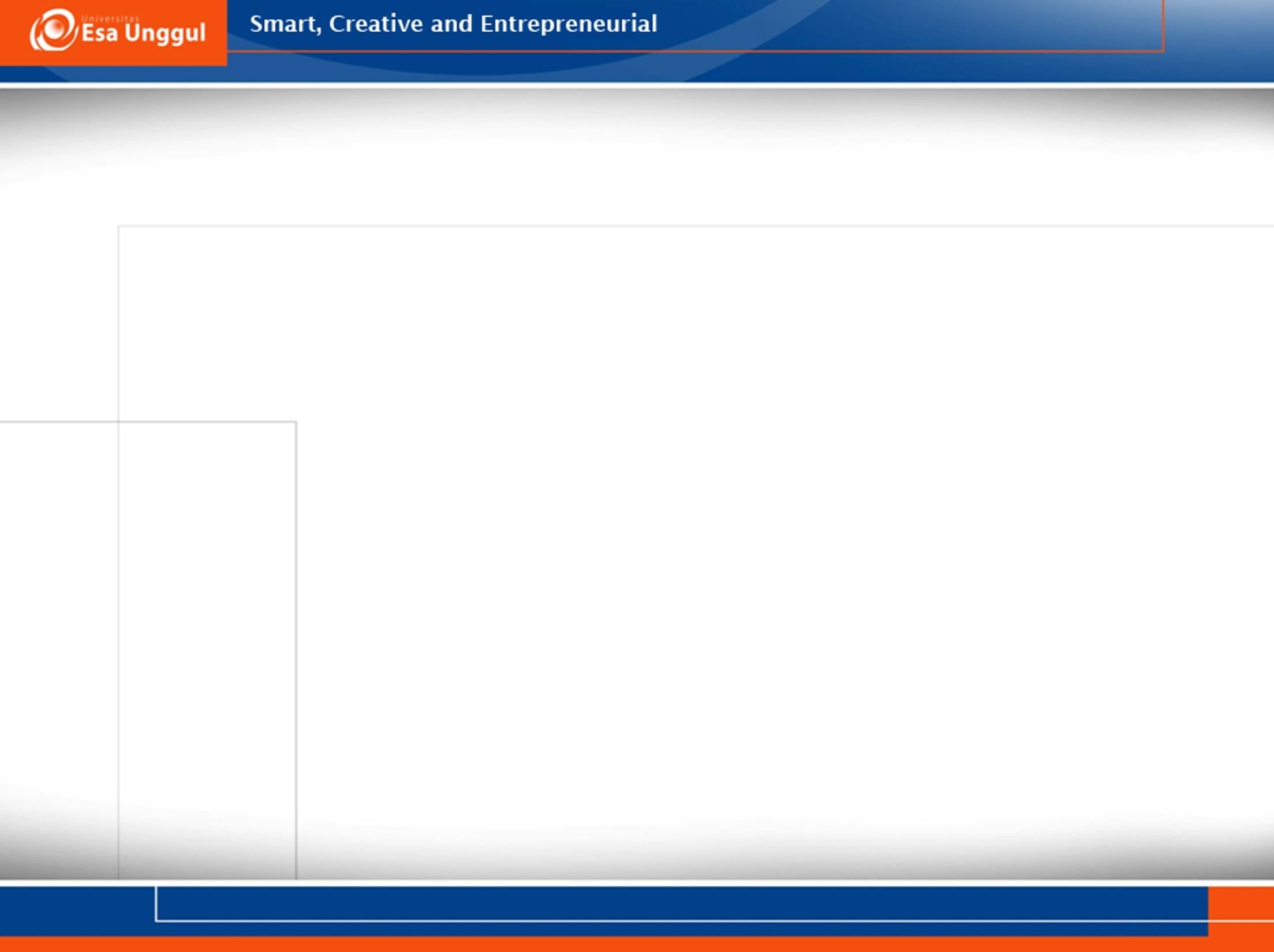 Learning vocabulary
In each video, you can observe words that you do not know the meaning yet. 
Find the definitions, class of words, and related explanation of the words in the dictionary.
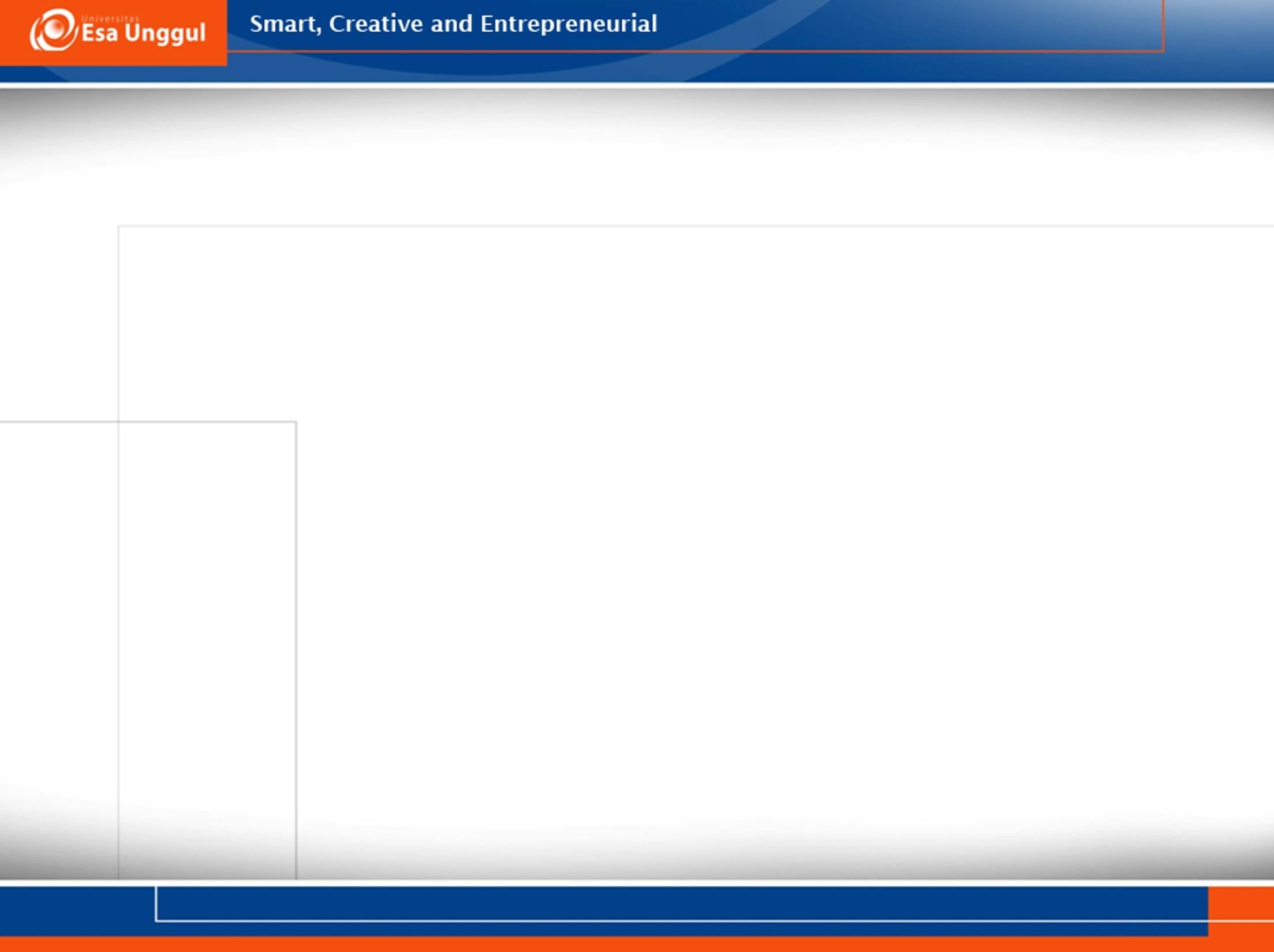 How language shapes the way we think
https://www.youtube.com/watch?v=RKK7wGAYP6k
What did the speaker explain about Aborigin language? 
What did the speaker tell about the concept of number in some languages? 
What did the speaker tell about the concept of color in some languages? 
Mention some cases of grammatical gender in German and Spanish. 
Some languages have different ways to describe event. What does it mean when English speaker say “I broke my hand”?
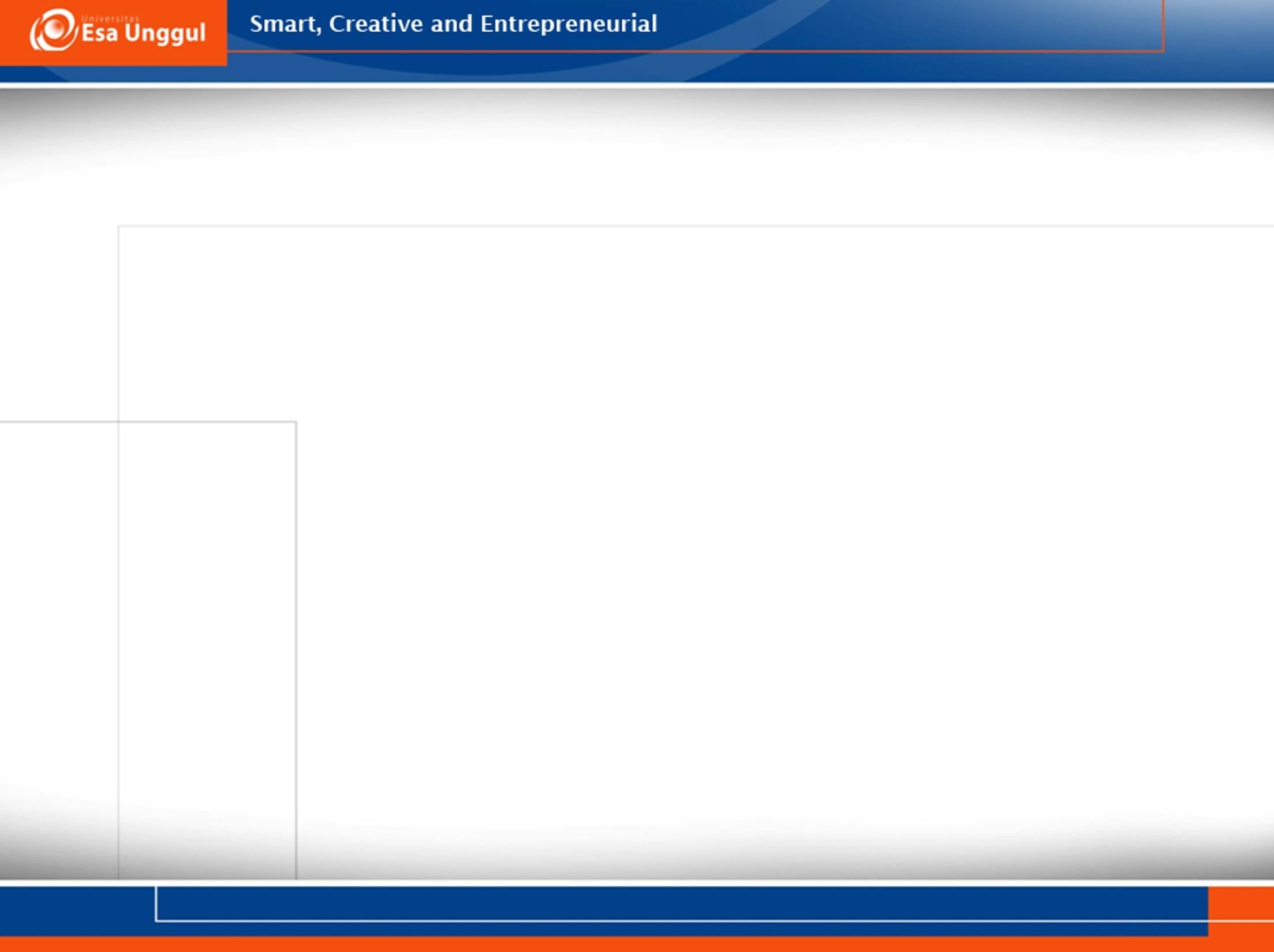 The benefits of a bilingual brain
https://www.youtube.com/watch?v=MMmOLN5zBLY
Mention three types of bilingual. 
According to critical period hypothesis, why do children learn language easier? 
What are the benefits of being bilingual for brain?
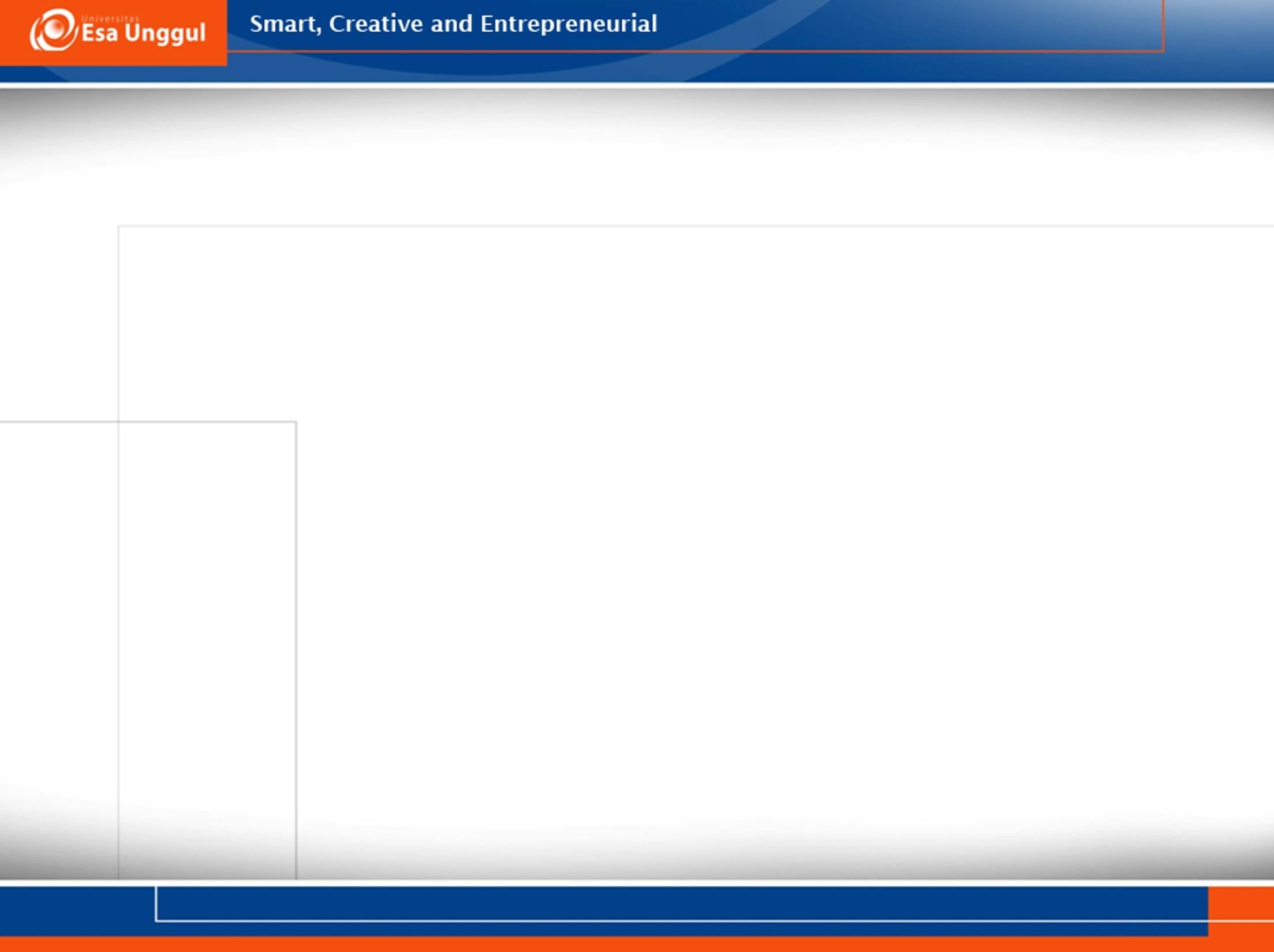 Where did English come from?
https://www.youtube.com/watch?v=YEaSxhcns7Y
What languages influence old English?
What are some similarities of English and Latin? 
What branches of linguistics study the origin of English?
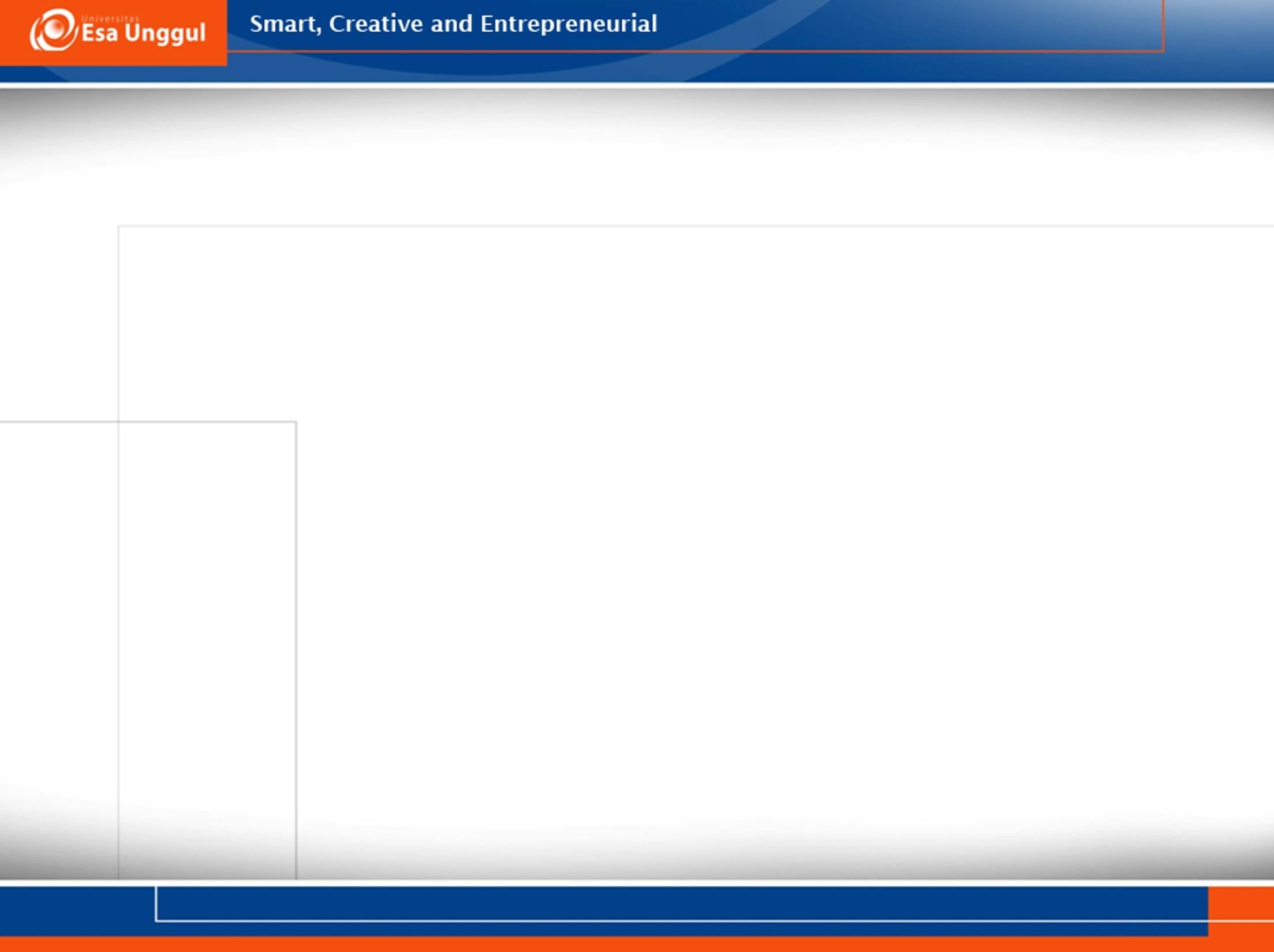 How languages evolve
https://www.youtube.com/watch?v=iWDKsHm6gTA
What does language family mean? 
What problems do the linguists face in constructing a language? 
How many languages are possible to exist?
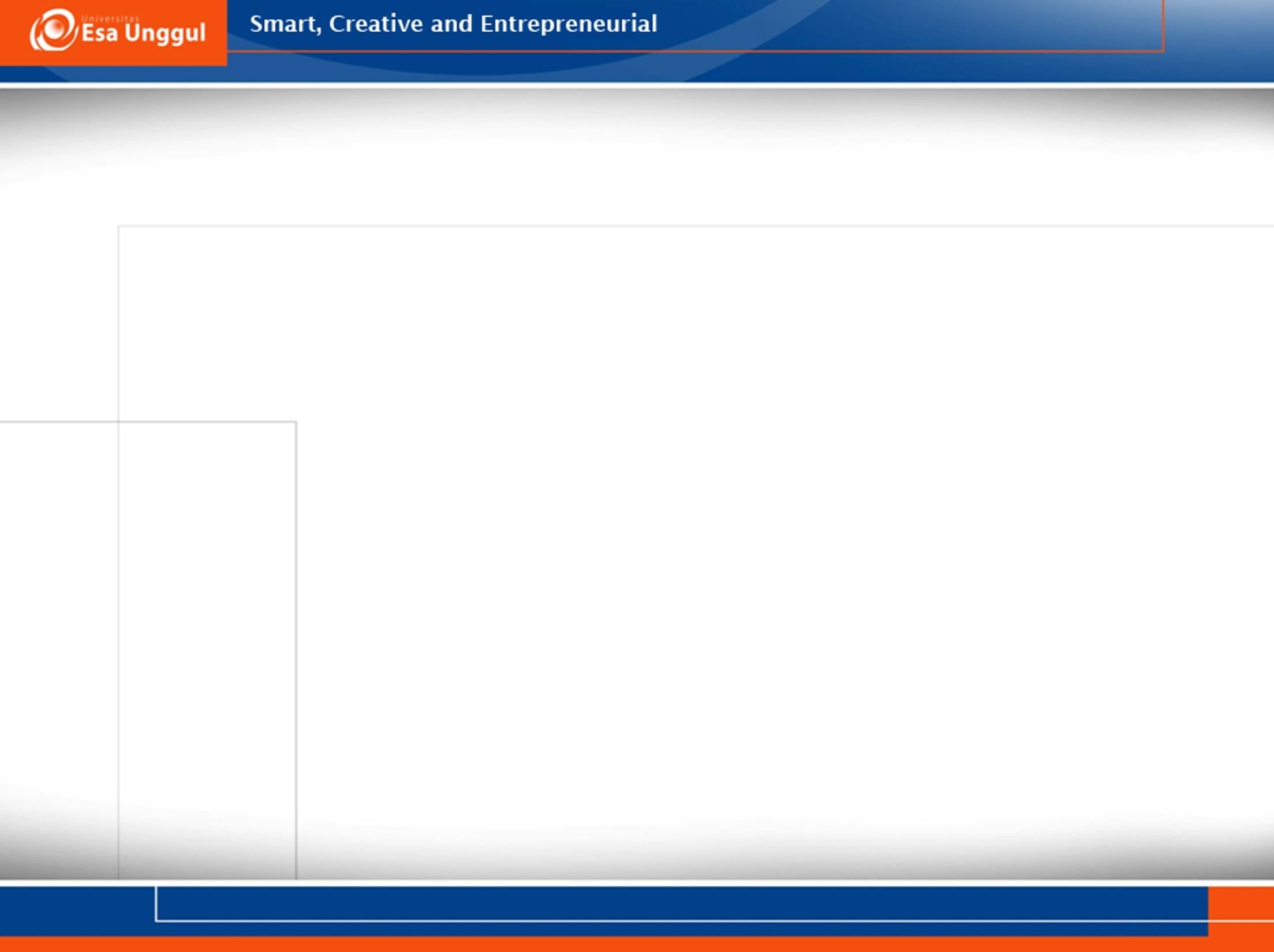 David Crystal on Texting
https://www.youtube.com/watch?v=h79V_qUp91M
Who is the guest? 
What ideas did David Crystal suggest? 
How many words are abbreviated in texting? 
Do the children know when using abbreviation is acceptable?
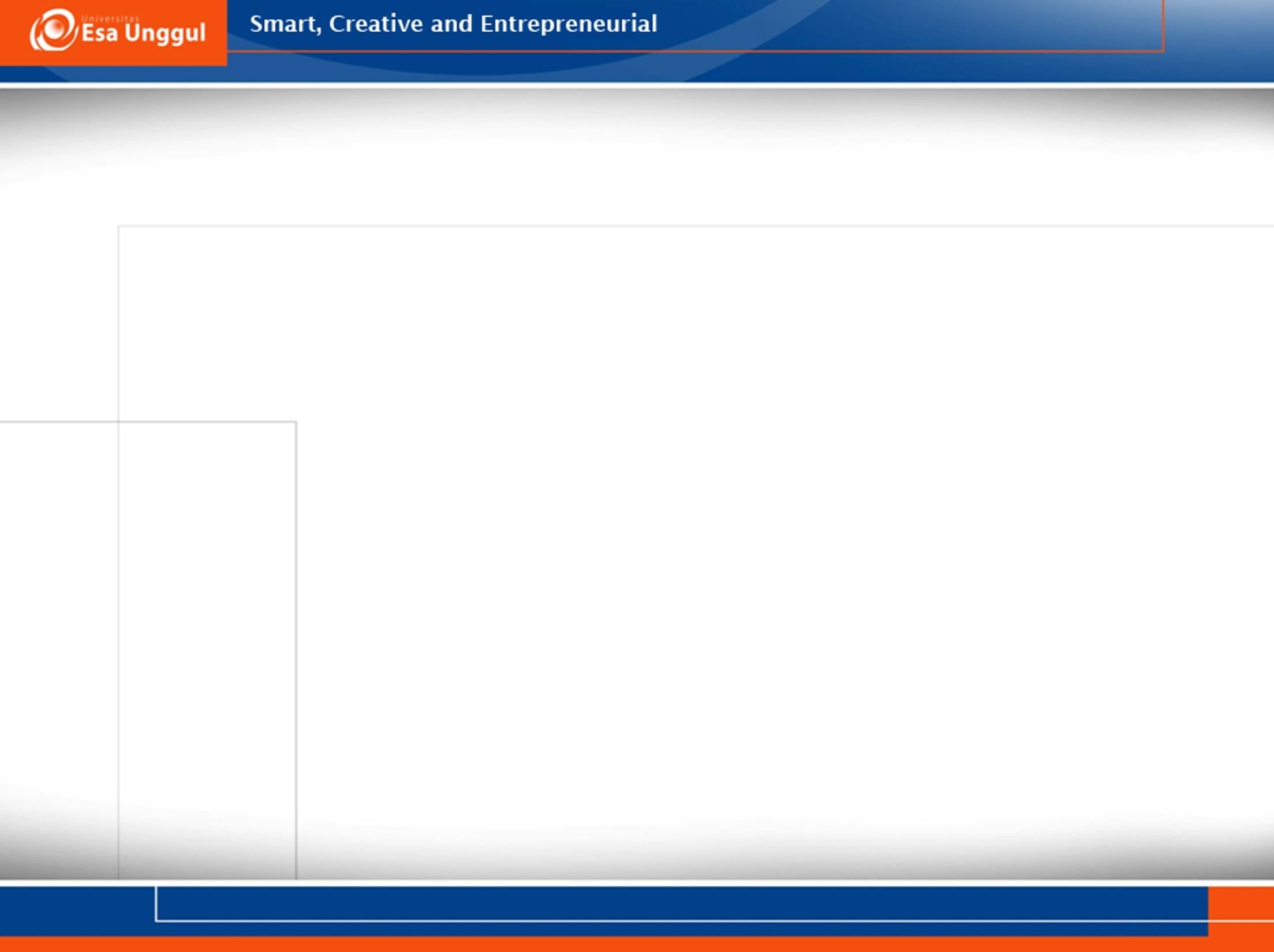 Accents -- Where and Why
https://www.youtube.com/watch?v=Uv6tBcJjfY0
What does accent reveal? 
What is the influence of social history? 
Give one example of different accents that the speaker gives.